Terveysvalmennus osaksi suun terveydenhuoltoa
1.6.2022 THL 
Tuire Kolehmainen ja Anni Halonen
Prosessin kulku
Alkukevät 2021
10/2021- 2/2022
Vuosi 2022
Loppukevät 2021
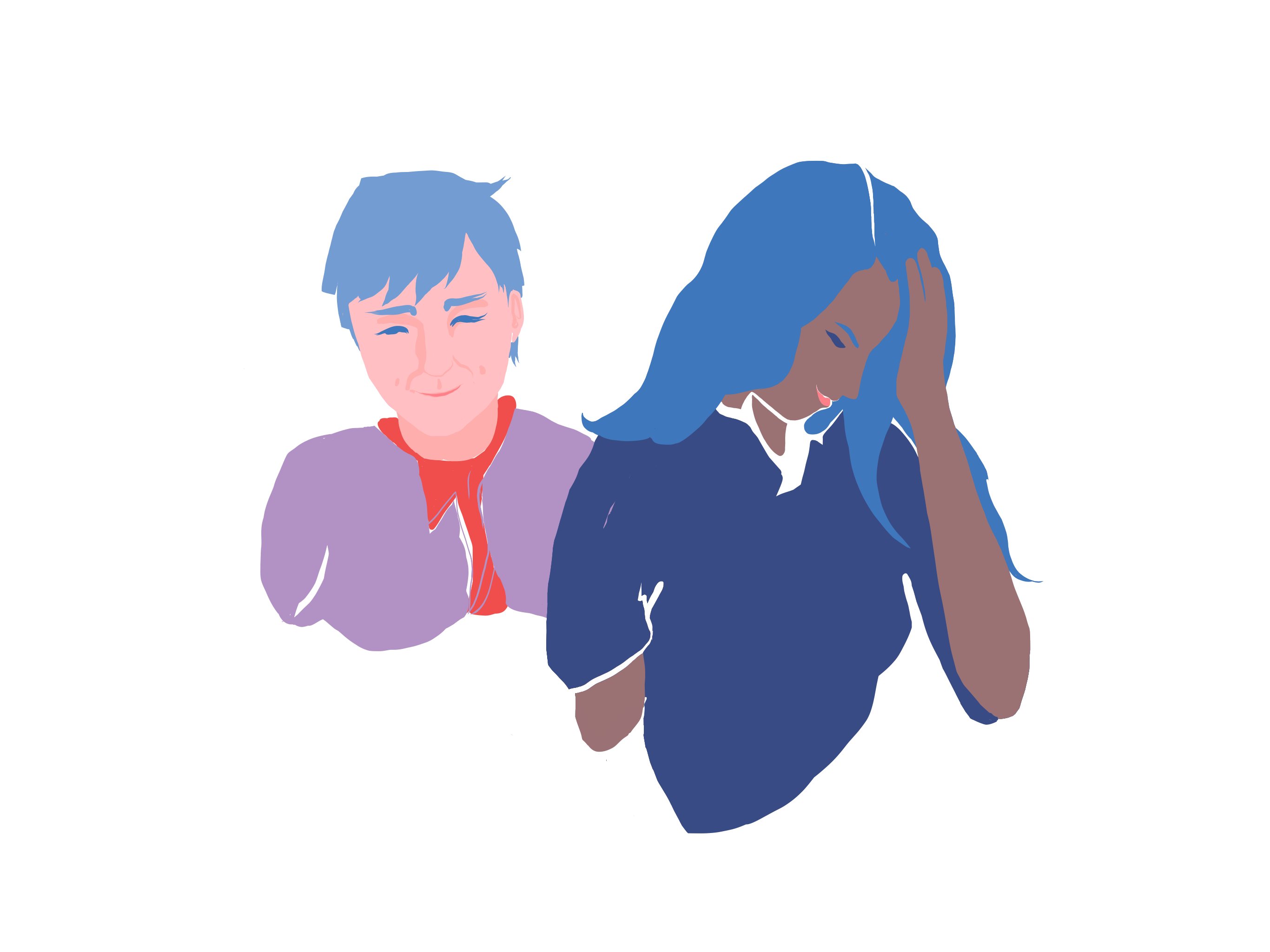 Suun terveydenhuollossa tunnistettuja asiakkuuksia
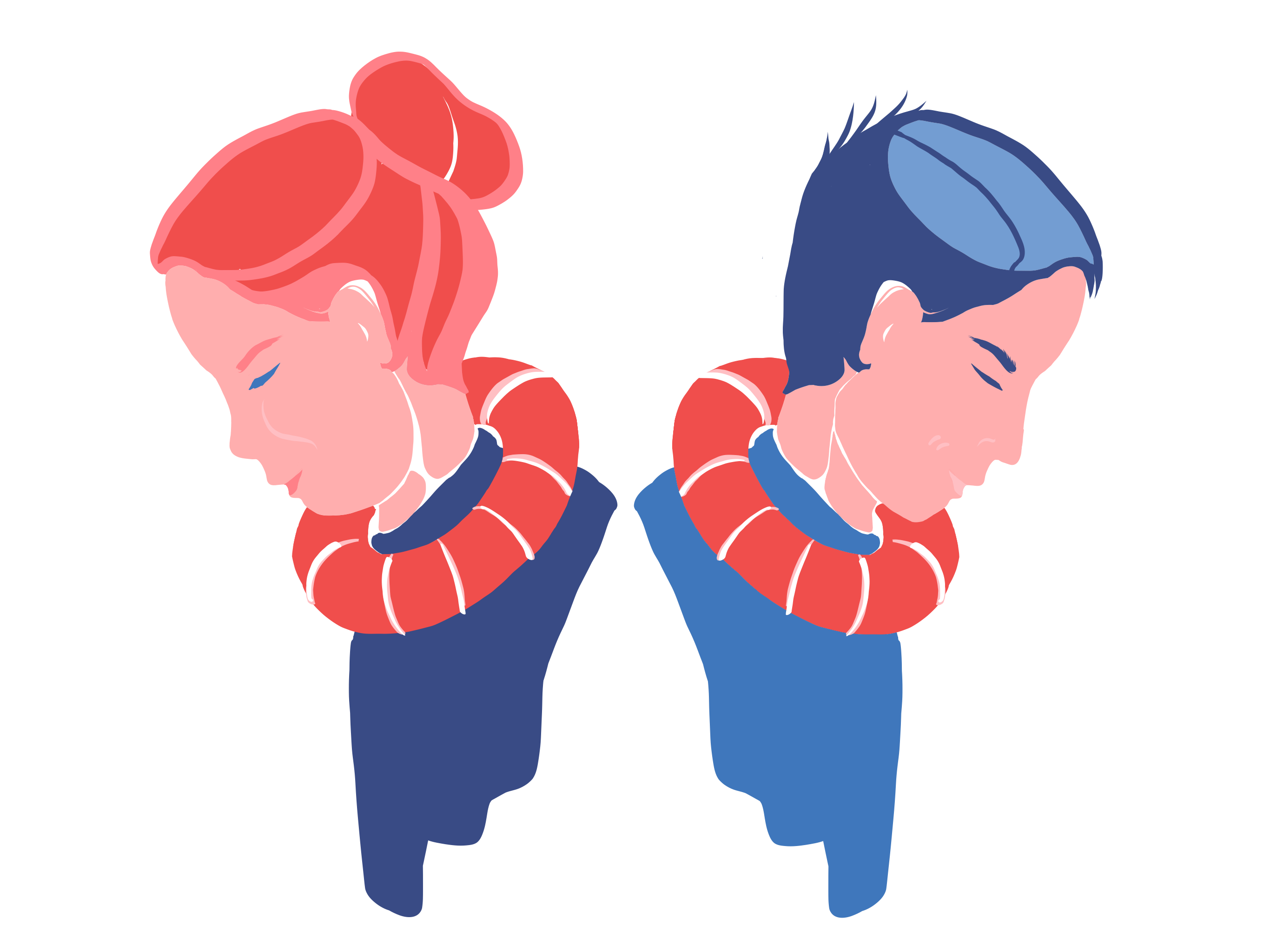 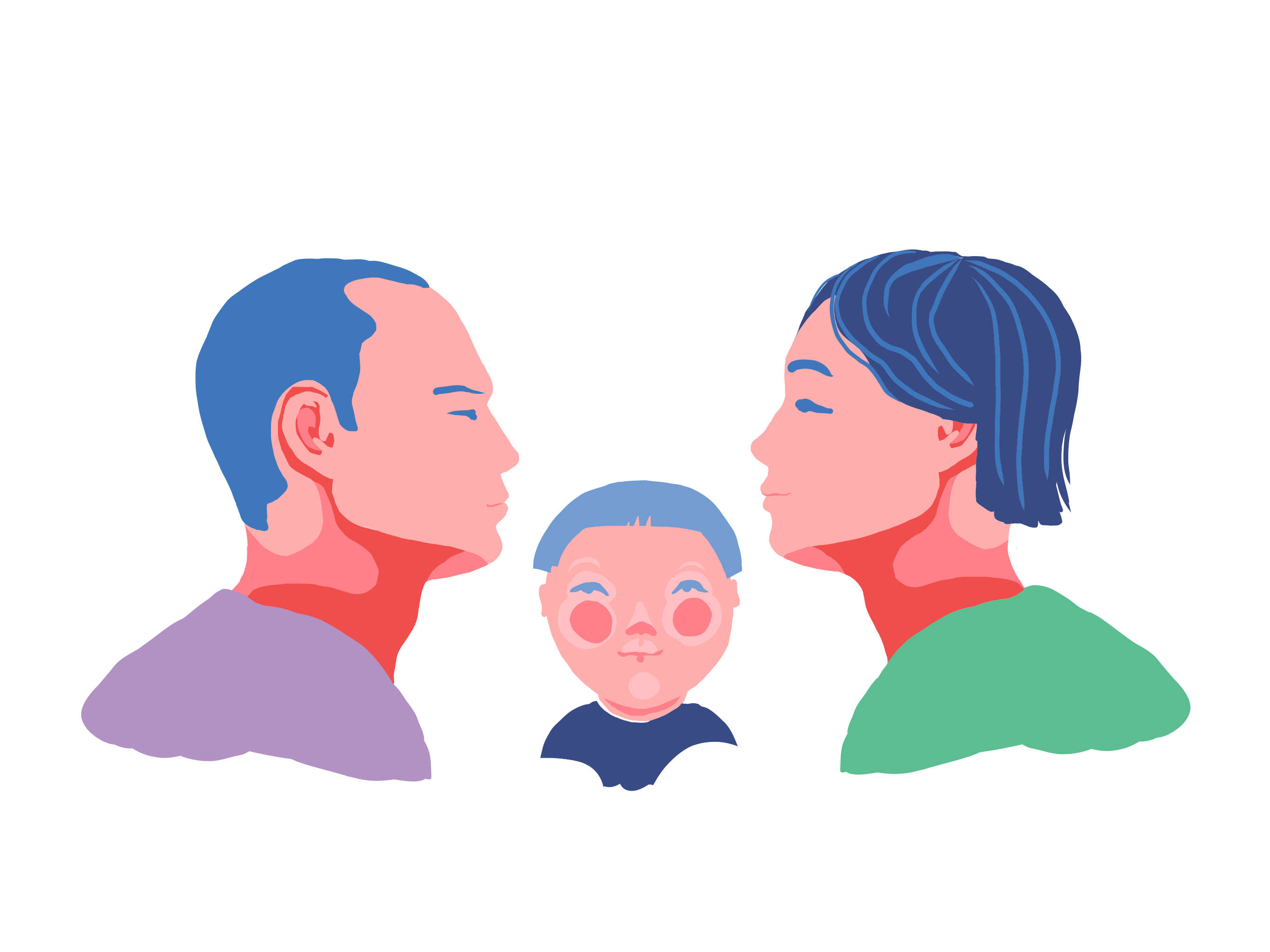 Kevytvalmennus tai terveysvalmennus suun terveydenhuollossa – asiakkuuden segmentointi ja prosessi
Tunnistetaan vastaanotolla tai hoidontarpeenarviossa eri ohjaustavan soveltuvuus asiakkaalle

Terveysvalmennukseen pääsy kriteerinä terveys- ja hyvinvointihyödyn potentiaali:
Työikäinen, nuorehko, mielellään perheellinen, jolloin terveyshyödyn kerrannaisvaikutukset ulottuisivat koko perheelle

Kliiniset kriteerit:
- CPI 3 tai enemmän vähintään kahdella sektorilla
- BOP > 25%
- Karieksen hallintaongelma
Alkavaa pysäytettävissä olevaa kariesta >5 leesiota
Hoitoa vaativaa kariesta >5
Ihannetapaus (satunnaisen tuen tarve):
Vahvuuslähtöinen ohjaus tavallisella vastaanottokäynnillä
Otetaan asiakkaan kanssa puheeksi omahoidon tuen tarve ja arvioidaan hänelle sopiva ohjaus/ valmennustapa
Tavallinen tapaus (suunnitelmallisen tuen tarve):
Vahvuuslähtöinen ohjaus tavallisella vastaanottokäynnillä 
+
kevytvalmennus
Kevytvalmennus:
Tsemppimuistutussoitto tottumusten muodostamisen ja omahoidon tueksi yksilöllisen suunnitelman mukaan n.1-2 kuukauden kuluttua
Vahvemman tuen tarve:
Vahvuuslähtöinen ohjaus tavallisella vastaanottokäynnillä 
+
terveysvalmennus
Terveysvalmennus:
1-2 kuukauden välein
Yhdessä asiakkaan kanssa sovittu yhteydenpitokanava ja valmennustapa (etä/vo)
Valmennuksen kokonaiskesto 6 max. kuukautta
Terveysvalmentajien ajatuksia
Terveysvalmentaja auttaa asiakasta löytämään arjen voimavarat - Päijät-Sote (paijat-sote.fi)
Terveysvalmennuksessa tärkein työväline on voimaannuttava vuorovaikutus! Lähdetään liikkeelle asiakkaan hyvästä, tuetaan hänen vahvuuksiaan ja perustarpeitaan. Pyritään ohjattavan ymmärtämiseen, ja myös sen, että muutos ei ole suoraviivaista.
Terveysvalmennus on haastanut ajattelua asiantuntijalähtöisestä ajattelusta kohti asiakkaan voimavaroista lähtevää vuorovaikutusta.
Asiakkaan toiveet, kokemukset ja elämäntilanne määrittelevät pitkälle sitä, mihin hän on valmis ja mitä hän kykenee ottamaan vastaan: jokainen meistä on oman elämänsä asiantuntija.
Parasta on, kun valmentajana voi kannustaa ja tukea asiakasta löytämään voimavaransa ja vahvuutensa omaan arkeensa ja asiakas itse tekee haluamansa muutoksen.
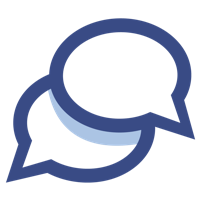 Asiakasta ajatellen omahoito tehostuu, suun terveysriskit pienenevät ja suun terveys paranee. Me suuhygienistit hyödymme osaamisemme kartoittamisesta, kehitymme ja työmme monipuolistuu. Lisäksi rakennamme yhteistyötä sekä moniammatillisesti että yli organisaatiorajojen. Koko organisaatio hyötyy, kun asiakkaiden terveys kohentuu ja käyntien määrä vähenee. Lisäksi se nopeuttaa muiden asiakkaiden hoitoon pääsyä, tehostaa toimintaa ja pienentää hoitokustannuksia.
Lisätietoja ja kysymyksiä
tuire.kolehmainen@phhyky.fi
anni.halonen@phhyky.fi